FIG. 2. Kinetics of lysine reactivity with allergens. The lysine peptide (0.5 mM) was examined with various test ...
Toxicol Sci, Volume 81, Issue 2, October 2004, Pages 332–343, https://doi.org/10.1093/toxsci/kfh213
The content of this slide may be subject to copyright: please see the slide notes for details.
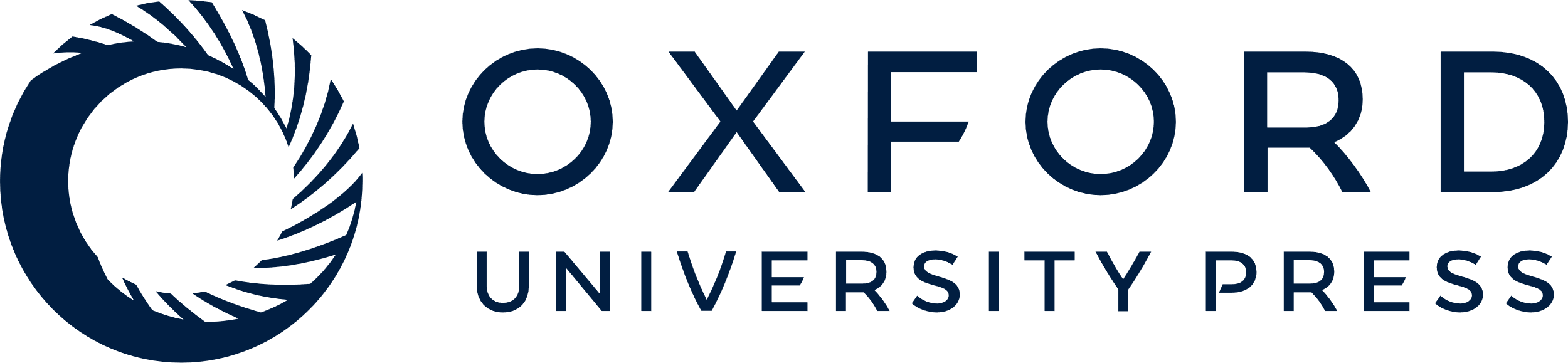 [Speaker Notes: FIG. 2. Kinetics of lysine reactivity with allergens. The lysine peptide (0.5 mM) was examined with various test chemicals (5 mM) at 3, 12, and 24 h.


Unless provided in the caption above, the following copyright applies to the content of this slide: Toxicological Sciences vol. 81 no. 2 © Society of Toxicology 2004; all rights reserved.]